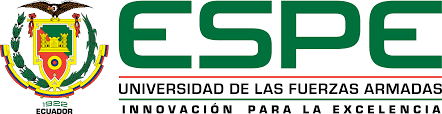 TEMA:
“CARACTERIZACIÓN DEL SISTEMA HIDROGRÁFICO DEL RÍO HUACA, SU FLORA, FAUNA Y LA PROPUESTA DE UN MODELO DE GESTIÓN”
AUTOR: PEÑA CHAMORRO, JULIO JAIRO 
TUTOR: ING. CARRERA VILLACRES, DAVID VINICIO. PhD.
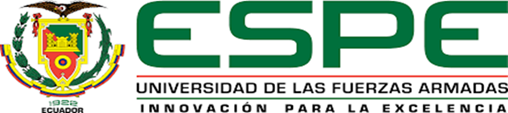 ANTECEDENTES Y UBICACION DELPROYECTO
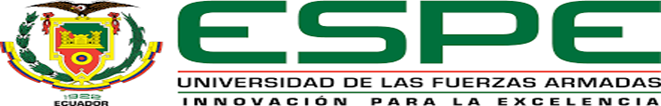 JUSTISFICACIÓN E IMPORTANCIA
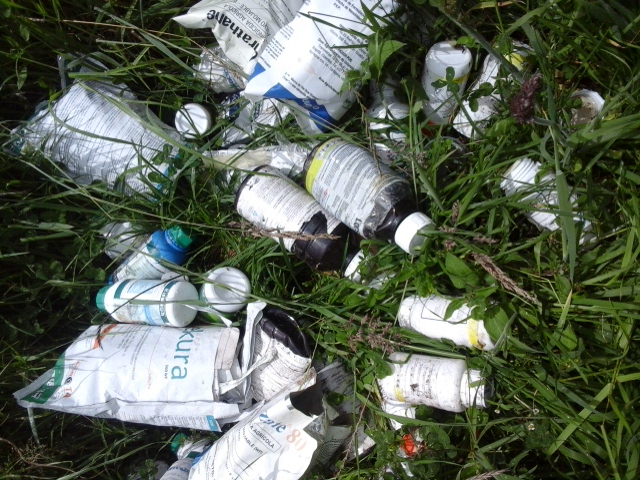 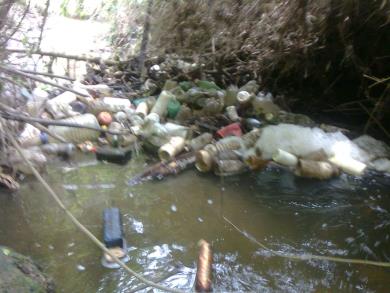 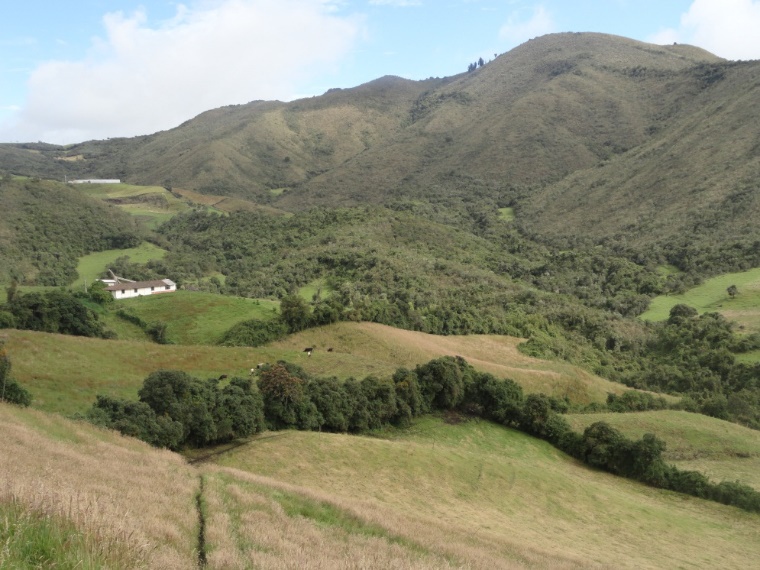 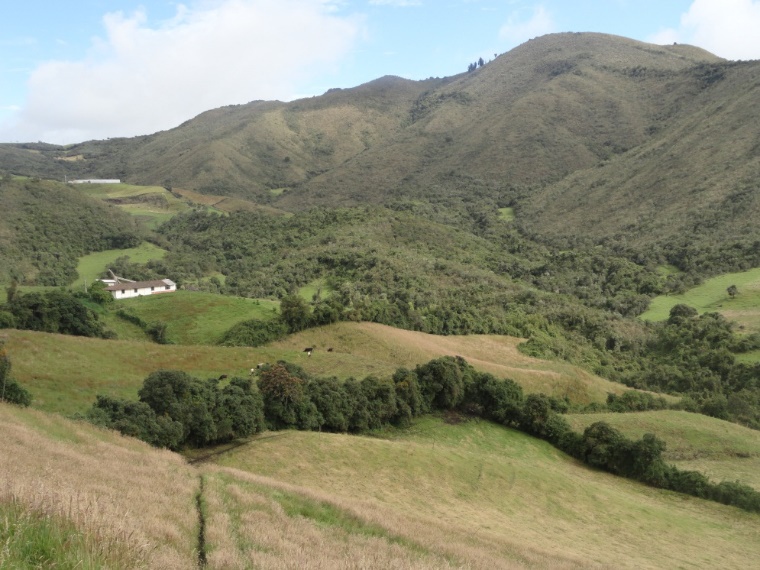 1
1
S
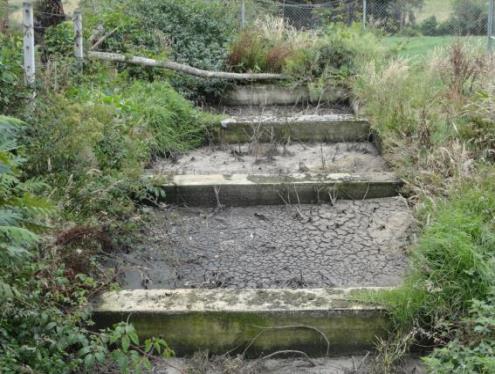 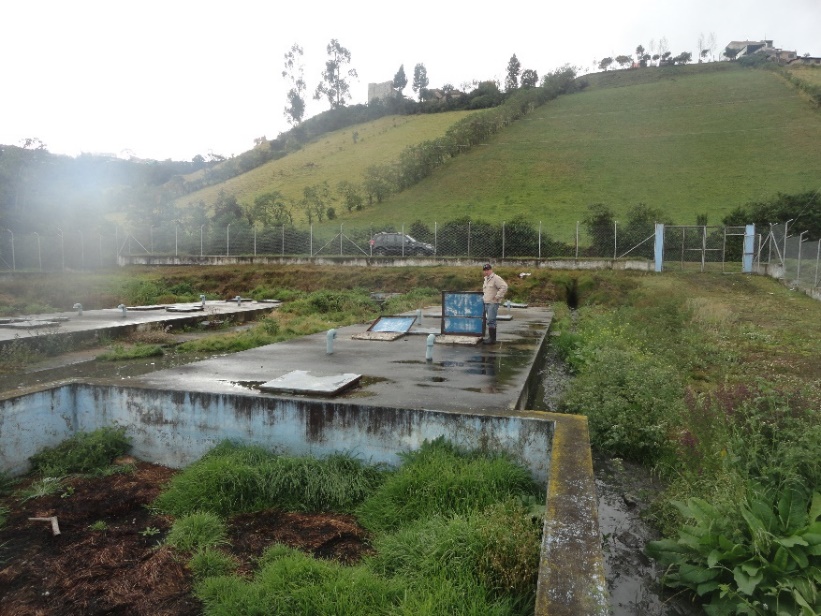 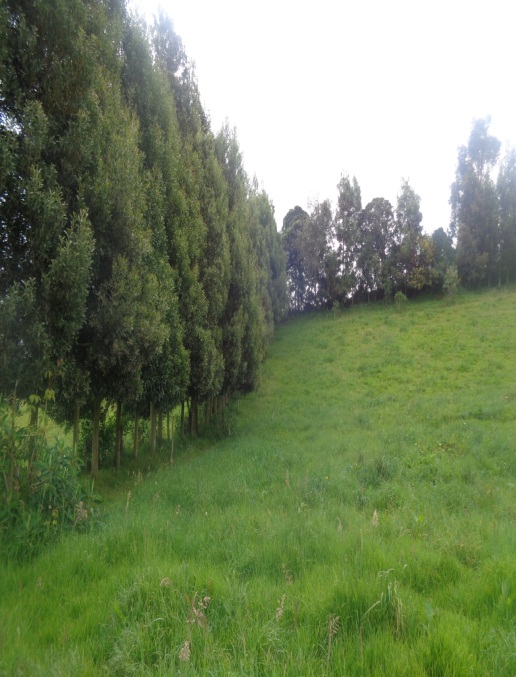 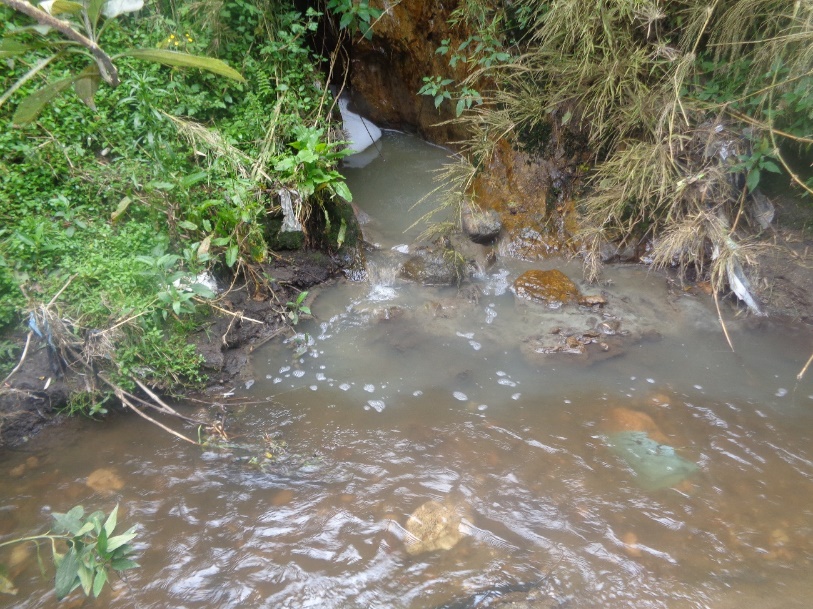 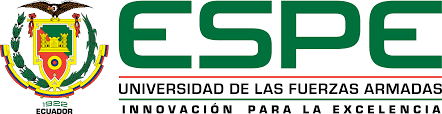 OBJETIVOS 
OBJETIVO GENERAL
Caracterización del sistema hidrográfico del Río Huaca, su flora, fauna y la propuesta de un modelo de gestión
OBJETIVOS ESPECIFICOS
Delimitar la microcuenca del Río Huaca y sus tributarios. 
Levantar información de los aspectos bióticos, abióticos y socio económicos de la microcuenca.
Realizar análisis morfométrico de la  microcuenca.
Proponer un modelo de gestión para manejo y la conservación de los recursos naturales de la microcuenca del Río Huaca
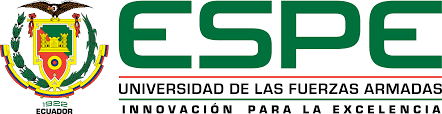 EQUIPOS Y METODOLOGÍA
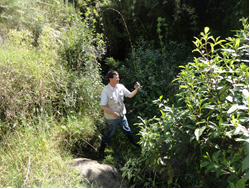 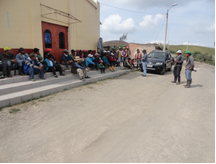 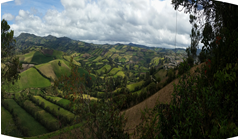 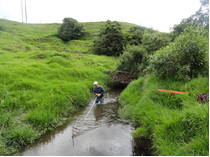 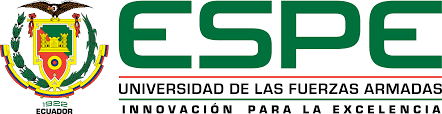 RESULTADOS Y DISCUSIÓN
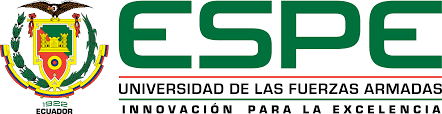 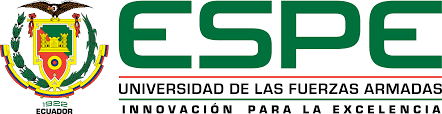 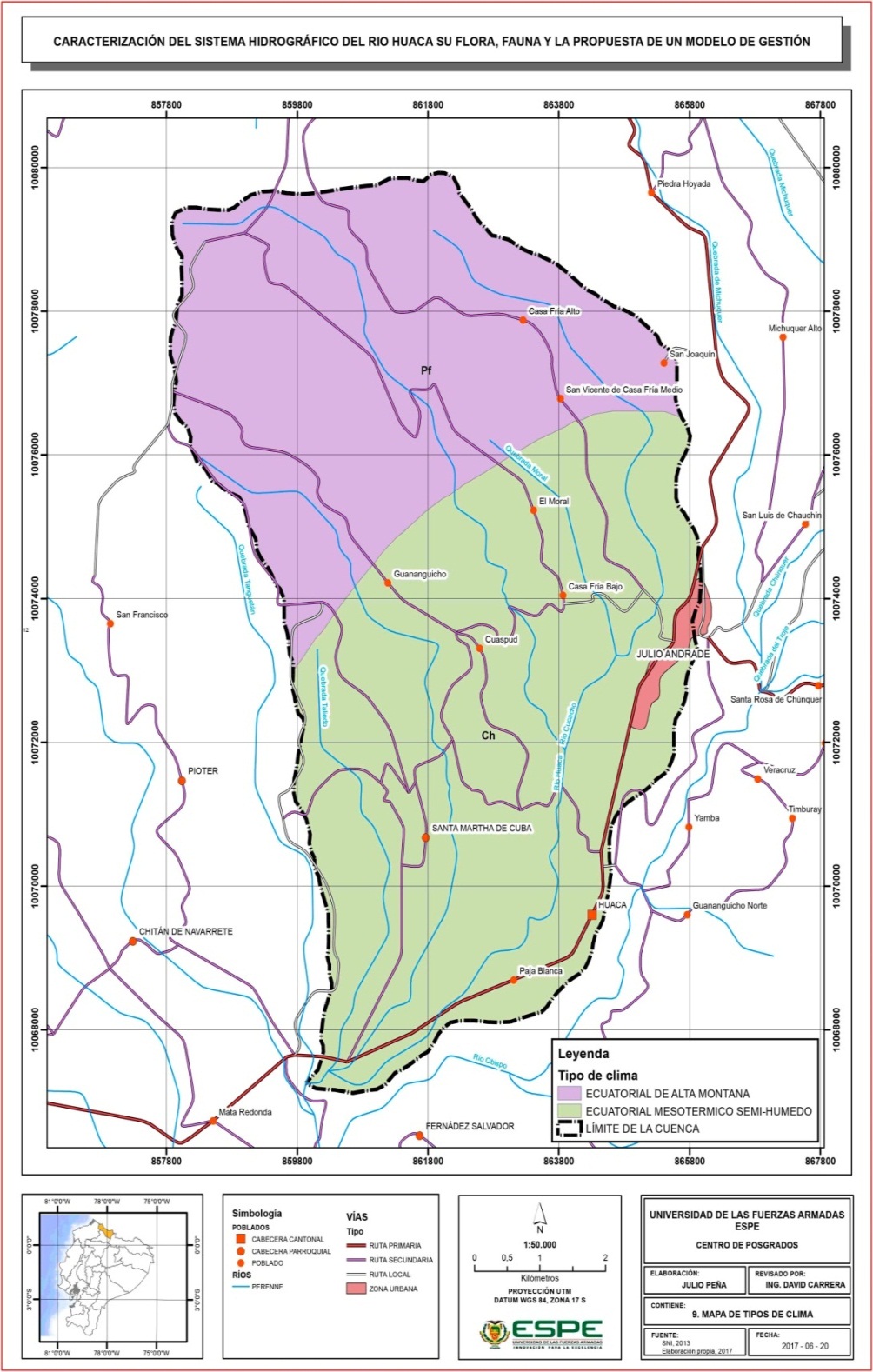 CLIMA Según la clasificación climática de Pierre Pourrut (1995), el cantón San Pedro de Huaca se ubica en la zona de la región interandina de la sierra norte de Ecuador y presenta un clima ecuatorial de alta montaña, el que se caracteriza por estar situado por encima de los 3.000 msnm, con una temperatura media anual promedio 12ºC y una precipitación media anual que varía entre 1.000 y 1.750 mm, por lo tanto, la humedad relativa es siempre superior al 70%.
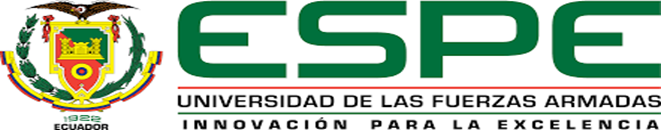 1000 - 1250
1250 - 1500
1500 -1750
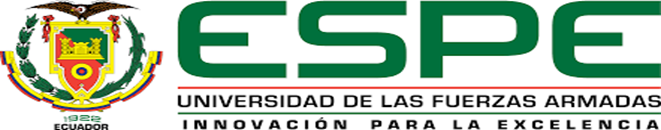 8 a 9
9 a 10
10 a 11
11 a 12
12 a 13
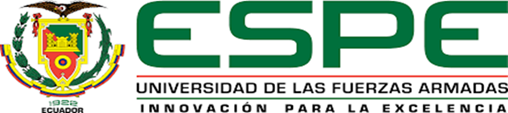 Dr
SUELOS Negros, profundos, derivados de materiales piroclásticos.
Suelo muy negro pesudo-limoso untuoso esponjoso uniforme
Dm
Suelo pesudo limoso muy negro
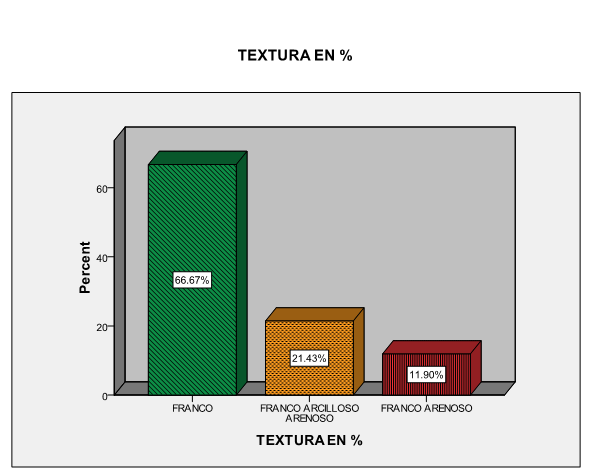 Dp
Suelo negro profundo limoso con arena muy fina sobre 1m de espesor
Suelo pesudo limoso negro
Hf
Dpx
Sin descripción
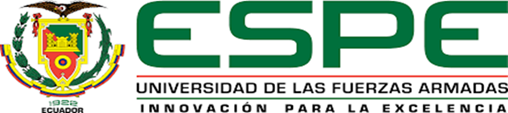 PENDIENTES DEL TERRENO
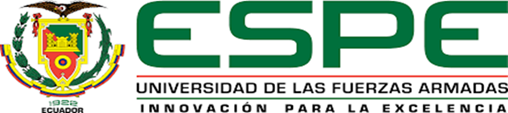 USO POTENCIAL DEL SUELO
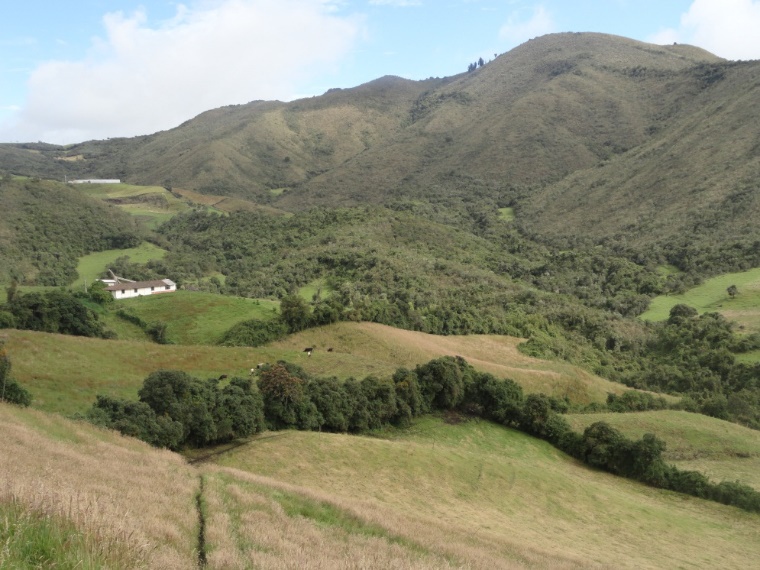 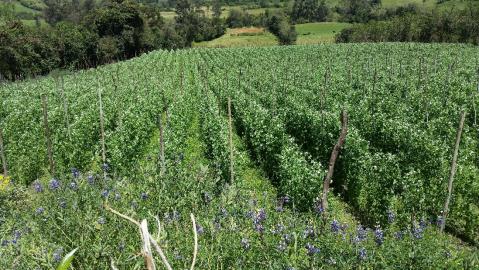 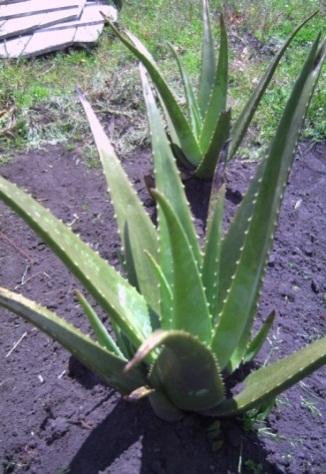 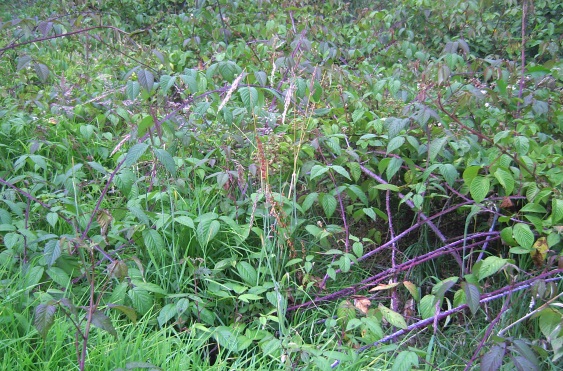 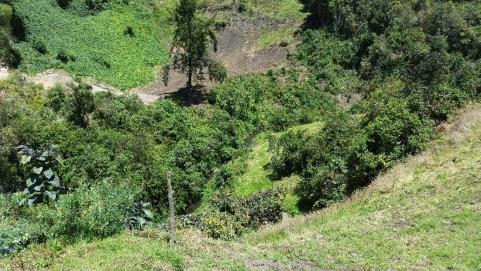 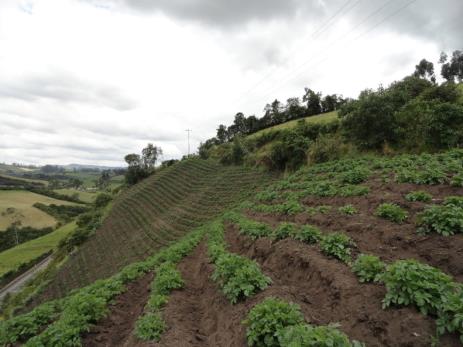 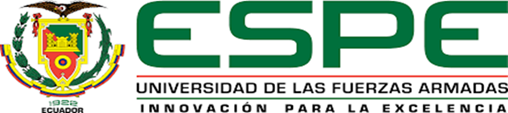 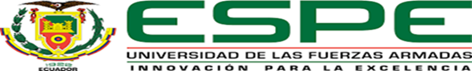 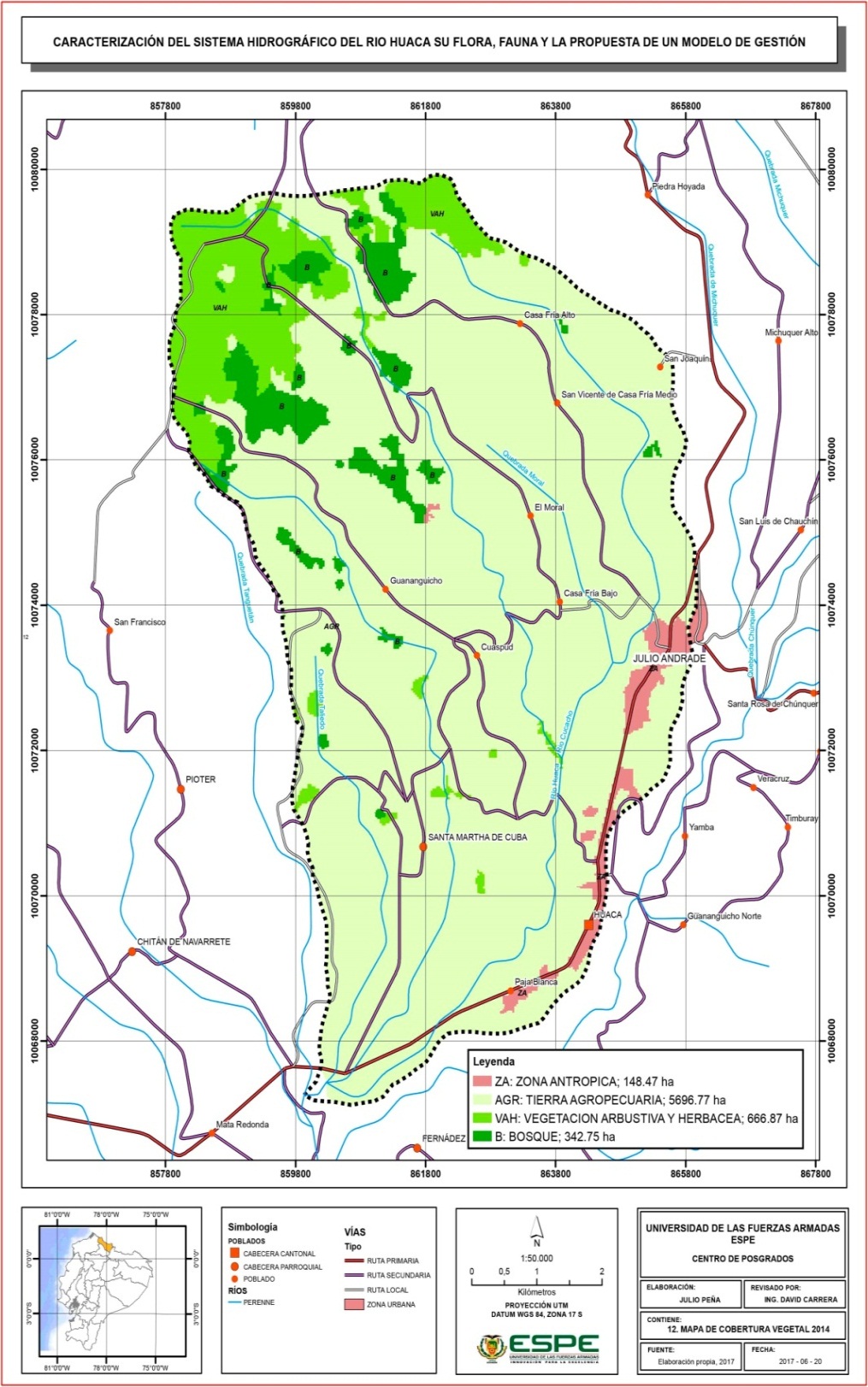 FLORA
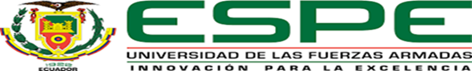 FAUNA
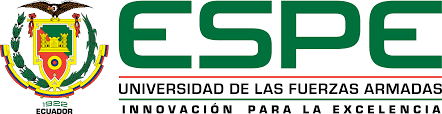 RECURSOS HÍDRICOS
RÍO PRINCIPAL: 

Río Huaca.


TRIBUTARIOS

Río Cucacho.


Q. Guananguicho.


Q. Santo Tomás.
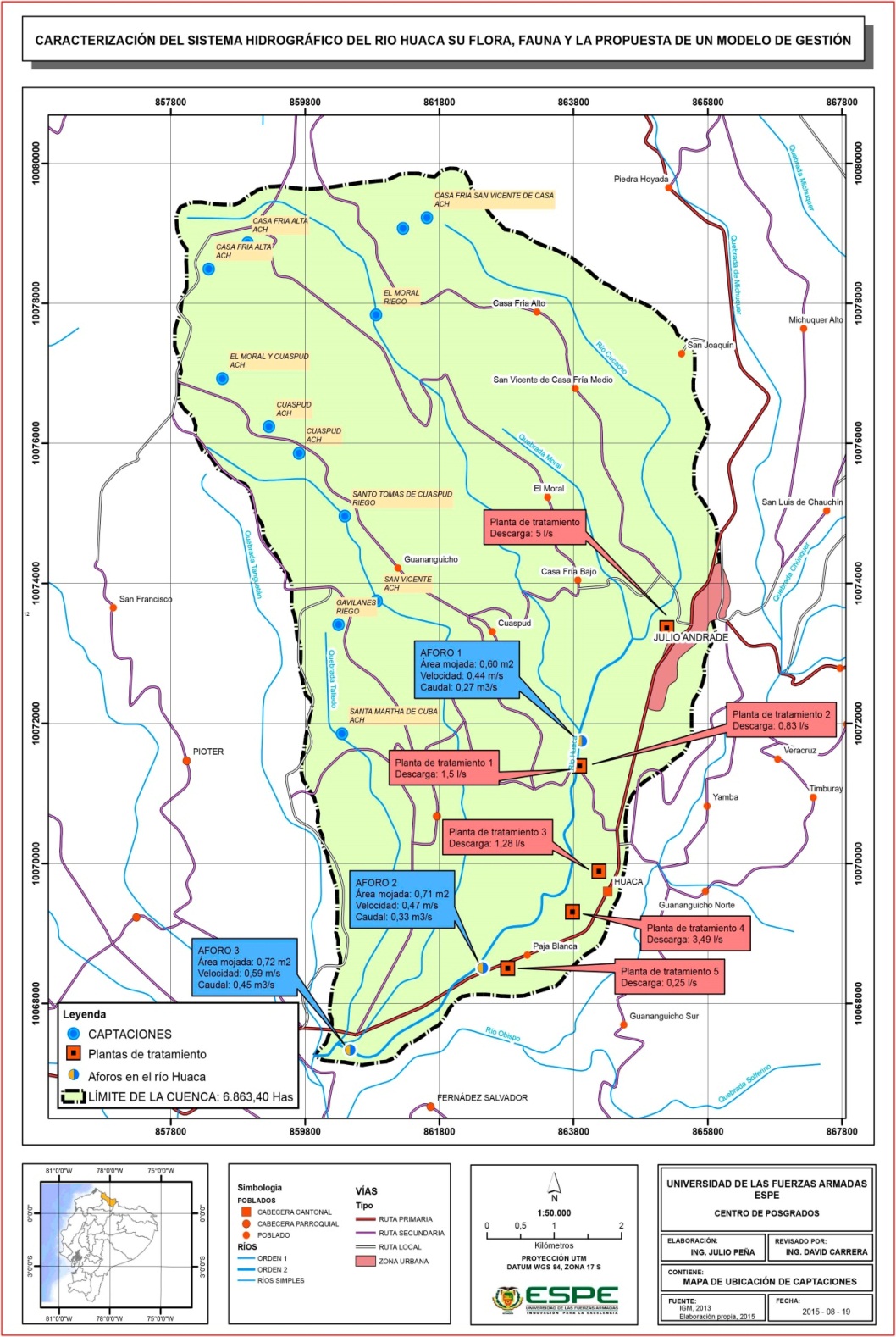 PROMEDIOS DE AFOROS DEL RÍO HUACA
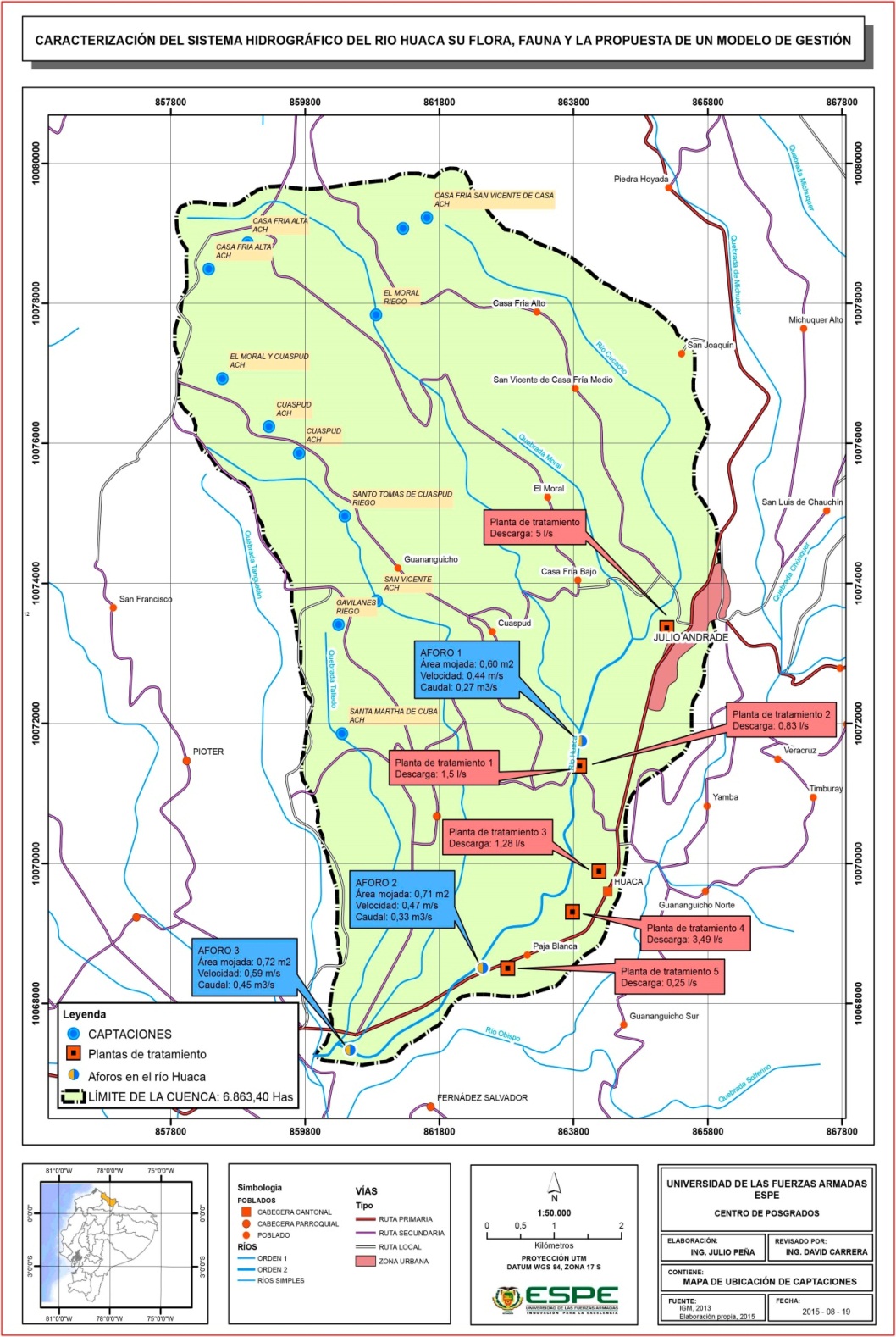 PROMEDIOS DE AFOROS TRIBUTARIOS DEL RÍO HUACA
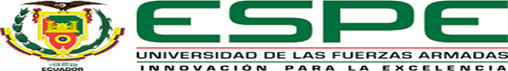 PLANTAS DE TRATAMIENTO QUE CONTAMINAN EL RÍO HUACA
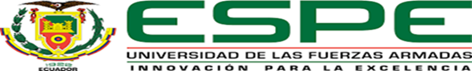 ANÁLISIS FÍSICO
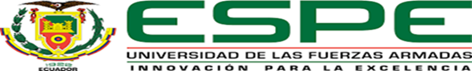 ANÁLISIS QUÍMICO
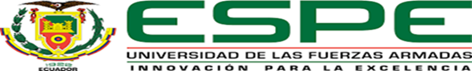 MODELO DE GESTIÓN
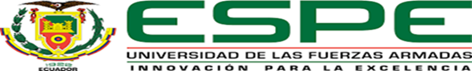 ACTIVIDAD ECONÓMICA DE LOS USUARIOS DE LA MICROCUENCA
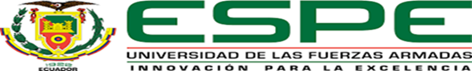 FORMA DE PARTICIPACIÓN DE LOS USUARIOS DE LA MICROCUENCA
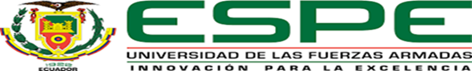 PRESUPUESTO Y BENEFICIOS
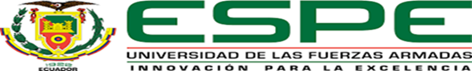 CONCLUSIONES
•	 Exceptuando el color, turbidez y solidos totales el agua de la parte alta de la microcuenca es apta para el uso de riego y uso pecuario; la parte media y baja  es apta únicamente para uso de riego dependiendo el tipo de cultivos.
•	El DQO de la microcuenca muestra valores que se pueden clasificar desde; de buena calidad, hasta contaminadas.
•	El análisis microbiológico muestra la presencia de microorganismos, principalmente E-coli, entero bacterias, en los puntos de la microcuenca donde existen descargas municipales.
•	La fauna en la zona de la microcuenca es muy escasa debido a la destrucción de la flora y al irrespeto a la franja de protección del rio Huaca
•	La división de las propiedades se las realiza excavando zanjas las mismas que en terrenos de pendientes pronunciada sirven de tobogán aumentando de esta manera la erosión especialmente en épocas de lluvia.
•	La falta de organización no permite que los moradores de la microcuenca acudan a las instituciones competentes para solucionar sus problemas en forma efectiva.
•	La contaminación de aguas, erosión y deforestación son los problemas más severos que encontramos en la microcuenca del rio Huaca
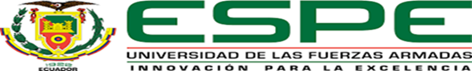 RECOMENDACIONES
•	El MAE debe intervenir directamente evitando la tala indiscriminada de bosque aplicando la ley correspondiente.
•	Para recuperar la fauna perdida se debe hacer respetar la franja de protección por lo menos 25m a cada lado del rio Huaca, conformando un corredor biológico.
•	La división de potreros se la debe realizar utilizando plantas nativas las mismas que ayudan a conservar la humedad y a fijar nitrógeno como lo hace la planta de aliso.
•	La junta parroquial de Julio Andrade debe poner en funcionamiento la planta de tratamiento de aguas residuales.
•	El Municipio de San Pedro de Huaca debe hacer funcionar las cinco plantas nuevas de tratamiento de aguas residuales y realizar el seguimiento respectivo.
•	Se debe reforestar la franja de protección del Río Huaca con especies nativas 25 metros a cada lado por toda su longitud para evitar deslaves, mejorar la calidad del agua, aire, salud de los humanos, animales y recuperar la fauna perdida.
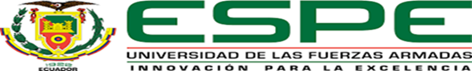 GRACIAS POR SU ATENCIÓN